WelcomeNational Geographic Geo-Inquiry Cohort!
Workshop 1
November 8, 2018


Chris Hines, National Geographic
Adam Dastrup, Salt Lake Community College
Merinda Davis, Alpine School District
Dessie Olson, Salt Lake City School District
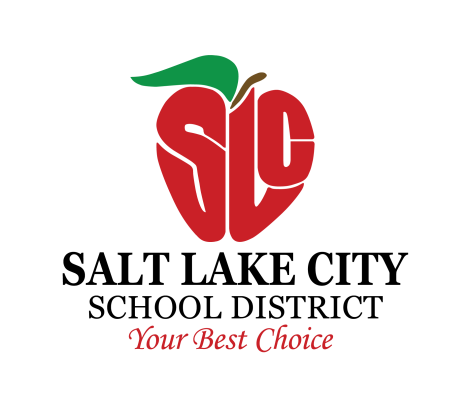 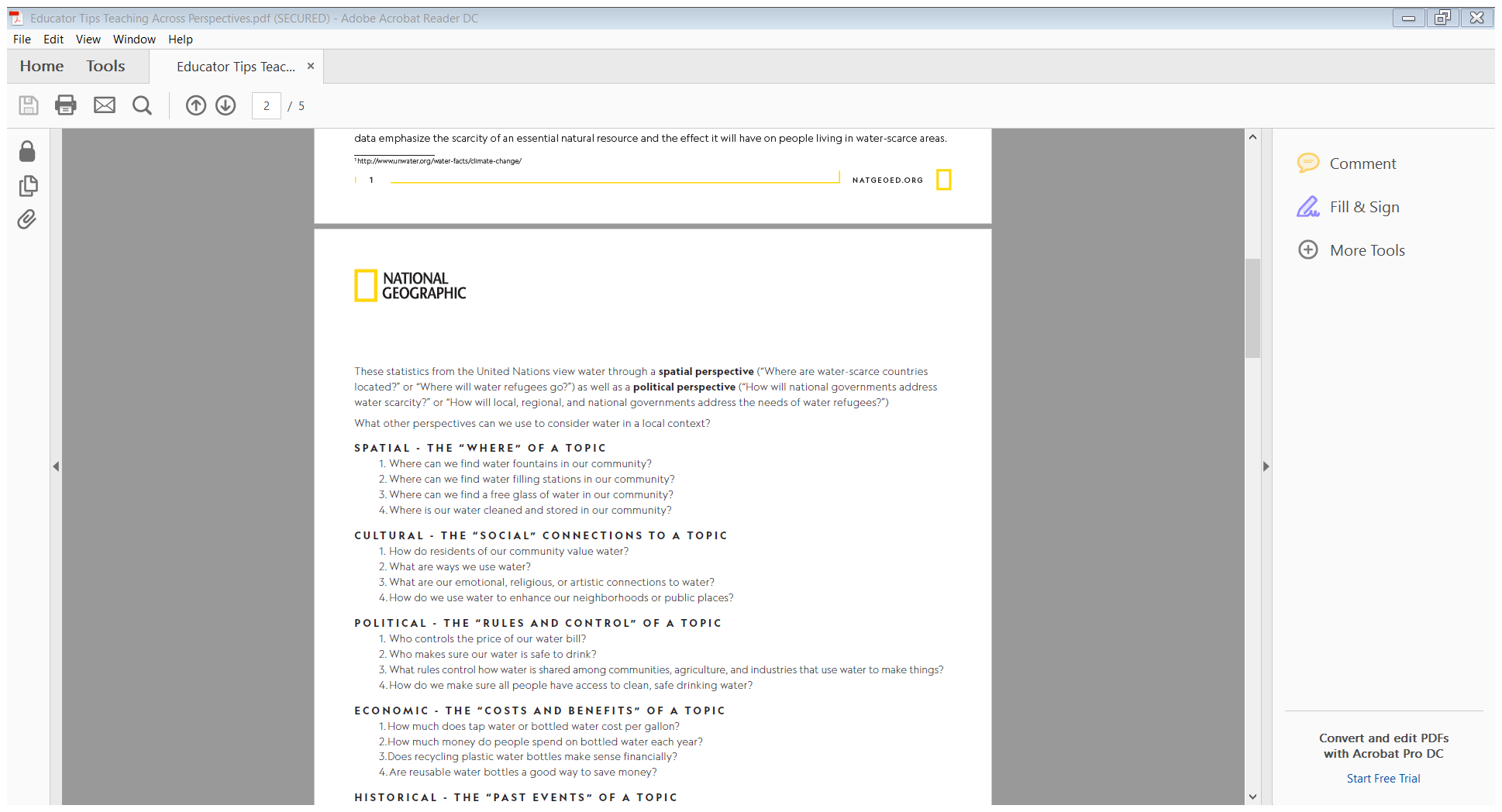 SLCSD-NGS Grant Project 2018-2019
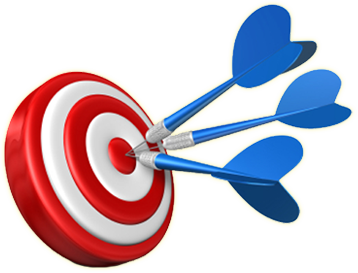 Today’s Outcomes
Address questions & concerns

Strategy – QFT

Collaborate - Part 1:  Setting the Stage

Strategy – Annotation Matrix

Collaborate – PHASES 1, 2, 3
SLCSD-NGS Grant Project 2018-2019
Questions & Concerns
SLCSD-NGS Grant Project 2018-2019
[Speaker Notes: http://weknowmemes.com/2013/08/25-funny-dog-memes/]
A Scaffolding Strategy:The QFT
SLCSD-NGS Grant Project 2018-2019
The Question Formulation Technique (QFT)
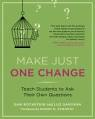 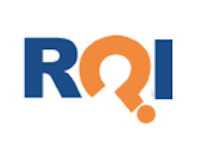 www.rightquestion.org
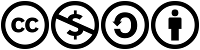 SLCSD-NGS Grant Project 2018-2019
[Speaker Notes: Explain that we are introducing the QFT strategy because teachers can use it throughout the Geo-Inquiry process as a way to scaffold learning, not only during the ASK phase, but also as students work through the other phases.

The following slides on QFT are from the Right Question Institute.]
"There is no learning without having to pose a question." 
	      - Richard Feynman
		   Nobel-Prizewinning physicist
SLCSD-NGS Grant Project 2018-2019
[Speaker Notes: DAN]
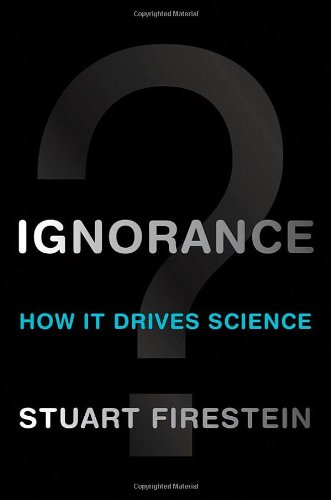 “We must teach students how to think in questions, how to manage ignorance.” 

- Stuart Firestein
Chairman of the Department of Biology at Columbia University
SLCSD-NGS Grant Project 2018-2019
[Speaker Notes: DAN
ADD YOUR JOKE “an A in ignorance”]
College Presidents on What Students Should Learn in College
“The primary skills should be analytical skills of interpretation and inquiry. In other words, know how to frame a question.” 
- Leon Botstein, President of Bard College

“…the best we can do for students is have them ask the right questions.” 
- Nancy Cantor, Chancellor of University of Illinois
The New York Times, August 4, 2002
SLCSD-NGS Grant Project 2018-2019
Yet…only 27%of students believe college taught them to ask their own questions
Alison Head, Project Information Literacy at University of Washington, 2016
SLCSD-NGS Grant Project 2018-2019
Percentage of Basic Skill Attainment
Sources
http://nces.ed.gov/nationsreportcard/pdf/main2009/2011455.pdf
http://nces.ed.gov/nationsreportcard/pubs/main2007/2008468.asp#section1
Data on question-asking based on parent and teacher feedback
SLCSD-NGS Grant Project 2018-2019
[Speaker Notes: DAN]
Rules for Producing Questions
Ask as many questions as you can
 Do not stop to discuss, judge or answer the questions
 Write down every question exactly as it is stated 
 Change any statement into a question

What might be difficult about following these rules?
SLCSD-NGS Grant Project 2018-2019
[Speaker Notes: Begin by explaining to teachers you will model the strategy. First, review the rules for the QFT.]
Producing the Questions
Question Focus:
Students are not asking questions.
Follow the Rules for Producing Questions. 
Number your questions.
SLCSD-NGS Grant Project 2018-2019
[Speaker Notes: Give teachers time to write down questions about the Question Focus. Give teachers 5 minutes. They can work in partners.]
Improve Your Questions
You might have these two kinds of questions in your list:

 Closed-ended questions – they can be answered with “yes” or “no” or with one word.

 Open-ended questions – they require an explanation and cannot be answered with yes” or “no” or with one word.
SLCSD-NGS Grant Project 2018-2019
[Speaker Notes: Working with the same partners, teachers identify closed and open questions.]
Improve Your Questions
Identify closed- and open-ended questions. 

Mark the closed-ended questions with a C and the open-ended questions with an O.
SLCSD-NGS Grant Project 2018-2019
Improve Your Questions
Name advantages of asking closed-ended questions.


Name disadvantages of asking closed-ended questions.


Name advantages of asking open-ended questions.


Name disadvantages of asking open-ended questions.
SLCSD-NGS Grant Project 2018-2019
[Speaker Notes: Conduct a whole group discussion. Chart answers.]
Improve Your Questions
6.  Review your list of questions and change one closed-ended question into an open-ended. 

      Then, change one open-ended question into a closed-ended one.
SLCSD-NGS Grant Project 2018-2019
[Speaker Notes: In partners, teachers complete this step and the next step.]
Prioritize Your Questions
Choose three questions that you consider most important.   

Keep in mind the Question Focus.

Mark each priority question with an “X”
SLCSD-NGS Grant Project 2018-2019
Share Your Questions
Please share:

The questions you changed from closed to open-ended and from open-ended to closed. Read each question as originally written and how it was changed

Your three priority questions

Your rationale for selecting those three

The numbers of your priority questions
SLCSD-NGS Grant Project 2018-2019
[Speaker Notes: Share out questions in a whole group and chart the answer.]
Next Steps
How are you going to use your three priority questions?
SLCSD-NGS Grant Project 2018-2019
[Speaker Notes: Explain this is an important step of the strategy. To ask students questions, but not have a plan for how you will use the questions defeat the purpose.  For example, in the classroom, teachers can plan to chart the questions, then have students chunk them into different categories. Then, teachers can divide students into groups based on the categories and ask groups to pick one question to research and share out their information.]
Reflection
1.   What did you learn?
 
 
What value does it have?
SLCSD-NGS Grant Project 2018-2019
[Speaker Notes: Be sure to access the Right Question Institute website for more information and resources to help teachers in using the QFT strategy.]
A Scaffolding Tool: The Annotation Matrix
SLCSD-NGS Grant Project 2018-2019
[Speaker Notes: The Annotation Matrix was developed by teachers participating in the the Northern Nevada Teaching American History Grant Project. To introduce this tool, follow the steps below:
Select a reading you plan to use with teachers. Be clear on why you are using that reading and what insights/understandings you hope teachers gain from it. 
Determine 1-2 annotation strategies that would best help teachers achieve those insights and understandings.
Introduce the Annotation Matrix, pointing out the features. Give teachers a couple of minutes to review it.
Introduce the reading you want teachers to read. Of the 1-2 annotation strategies you pre-selected, ask teachers to select which annotation strategy they would like to use while they read.
Debrief the reading. Then debrief how using the Annotation Matrix and giving them choice in annotation methods impacts them as learners.]
Generously shared by the Northern Nevada Teaching American History Grant Project
SLCSD-NGS Grant Project 2018-2019
[Speaker Notes: This can be downloaded at https://projecttahoe.org/wp-content/uploads/2014/05/Annotation-Matrix-Final.pdf]
Initiating Geo-Inquiry Planning
SLCSD-NGS Grant Project 2018-2019
[Speaker Notes: During this portion of the workshop, teachers had a chance to review their core standards and the National Geographic Geo-Inquiry resources. The steps below identify one way you could work with teachers during this portion of the workshop.
As teachers to read through their standards to determine which standards would be the focus their Geo-Inquiry unit.
Introduce the Geo-Inquiry Implementation Template to teachers. Ask teachers to complete Part I.
Once Part I is complete, review the features of the National Geographic Educator Resource and Student Resource Packet. Note how the Implementation Template correlates the different phases of Geo-Inquiry with the Educator Resource Packet.
Give teachers time to plan. Note that this planning time is to give them a framework from which to do future planning. It is not meant to be rigid since students drive the Geo-Inquiry process. It is very likely this plan will turn out differently, but by thinking through the framework of implementing the Geo-Inquiry process, teachers can be ready for what students will need.]
If the National Geographic Geo-Inquiry process begins with a student generated question, how can we plan our curriculum before we know what the question is?
SLCSD-NGS Grant Project 2018-2019
NGS Geo-Inquiry Online Course Announcement
“We also received some great questions about the course project: the Geo-Inquiry Process Implementation Plan. As many of you have noted, students will have a big role in defining the exact nature of the Geo-Inquiry Process. However, there is a lot you can do now to prepare. You can identify the unit of your curriculum where you want to integrate the Geo-Inquiry Process, the general topics that you would like to have students investigate, the standards you plan on having them meet, and the activities or resources that you are likely to use. Your students will do a lot of the detailed planning themselves, but you will build the “sandbox” in which they play. The implementation plan is your opportunity to prepare for the adventure.”
SLCSD-NGS Grant Project 2018-2019
Implementation Plan Part I:  Background Information
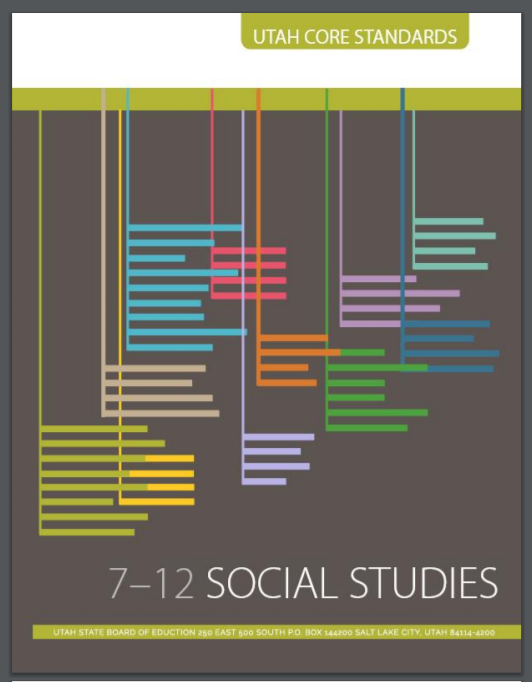 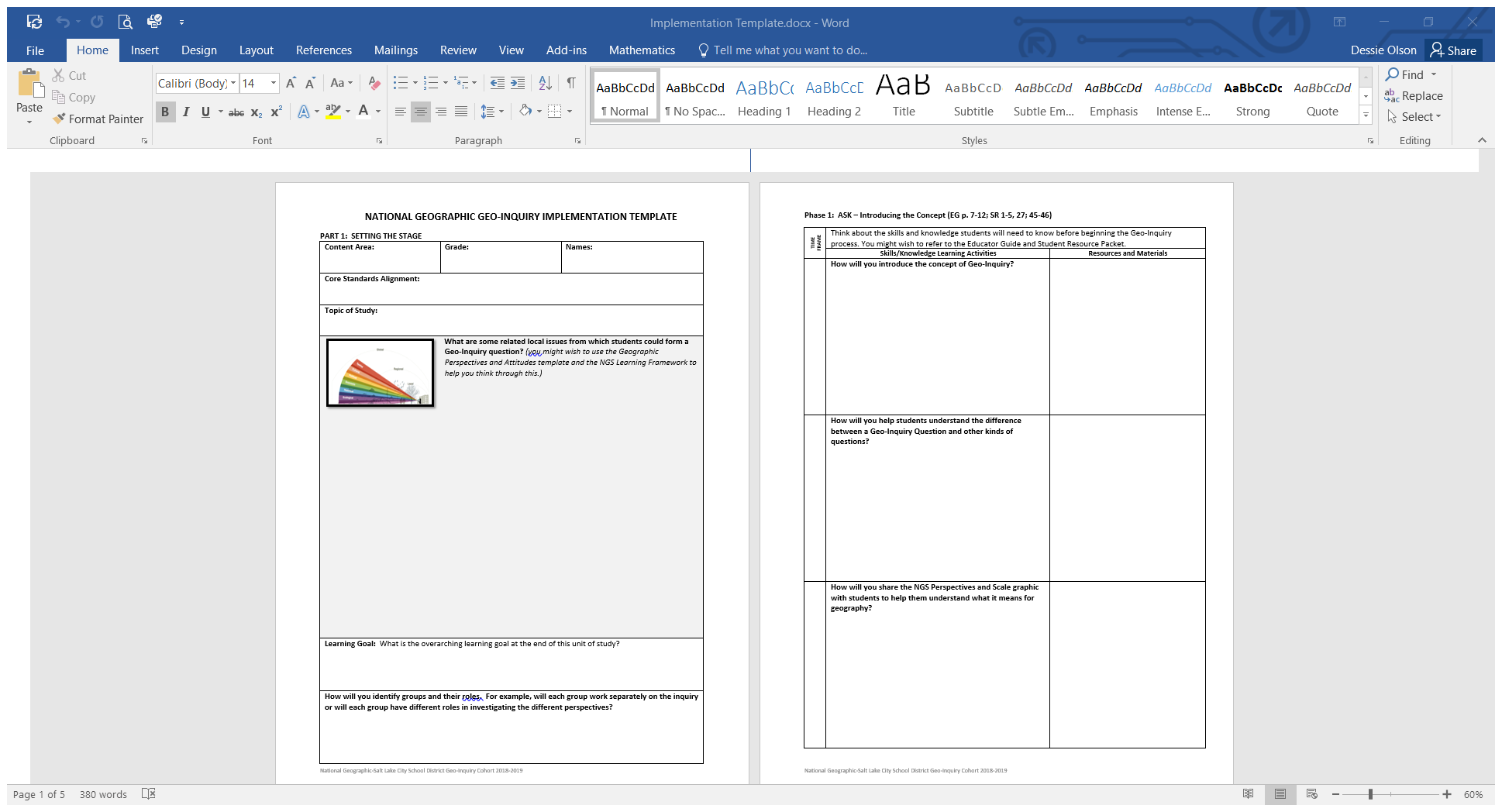 Part 1:
Setting the Stage:
Standards
Topic
Learning goal
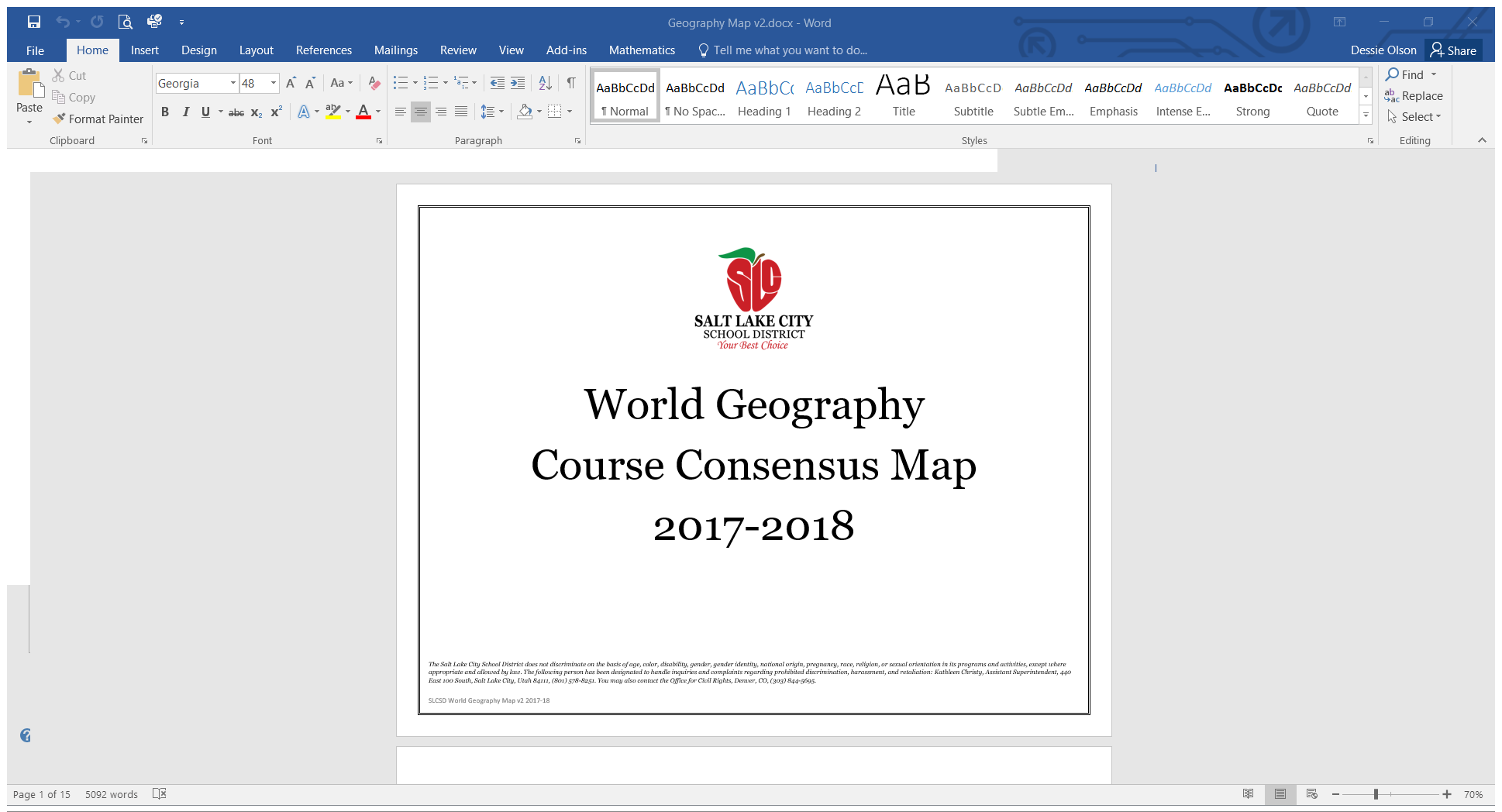 SLCSD-NGS Grant Project 2018-2019
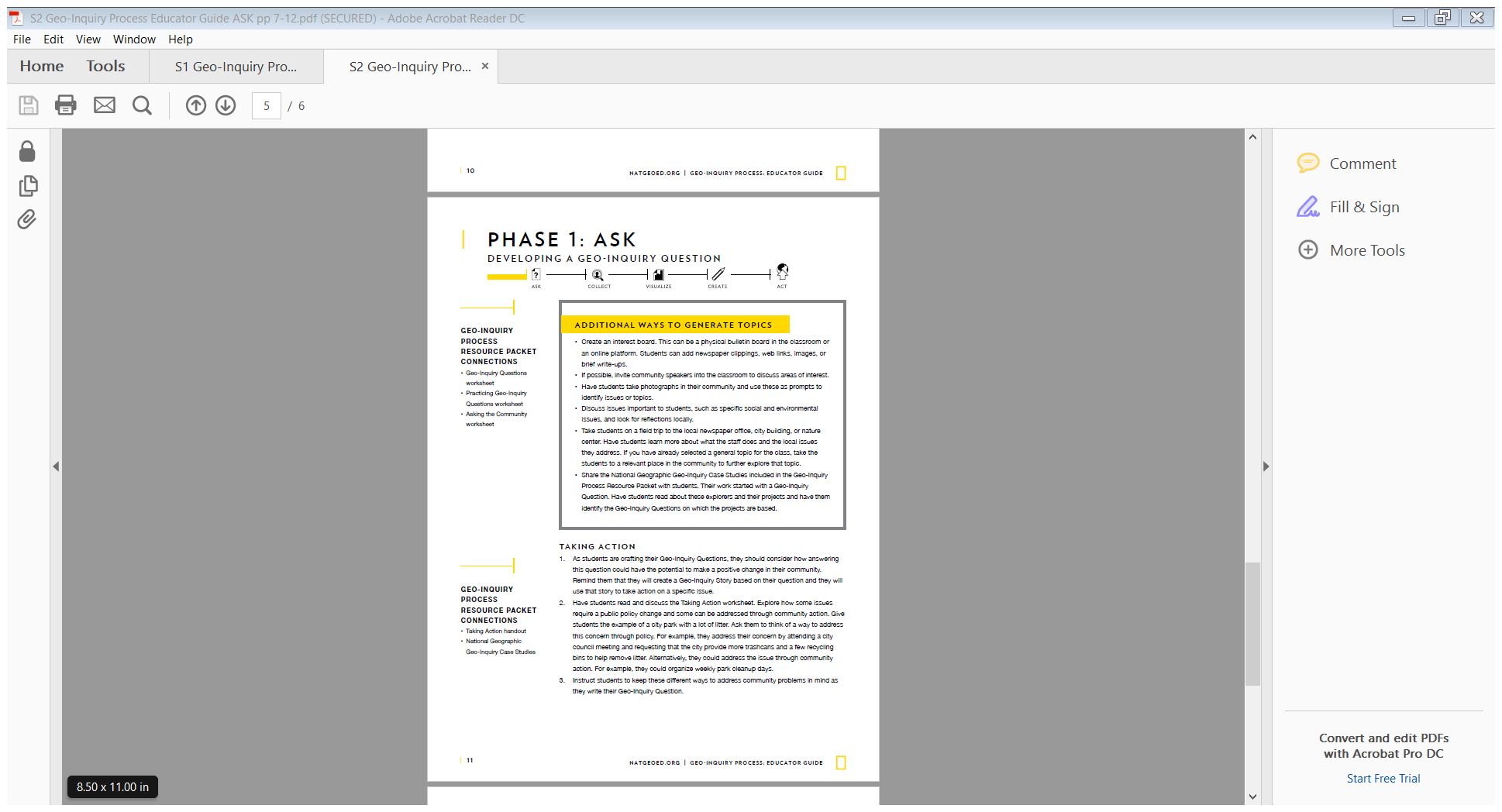 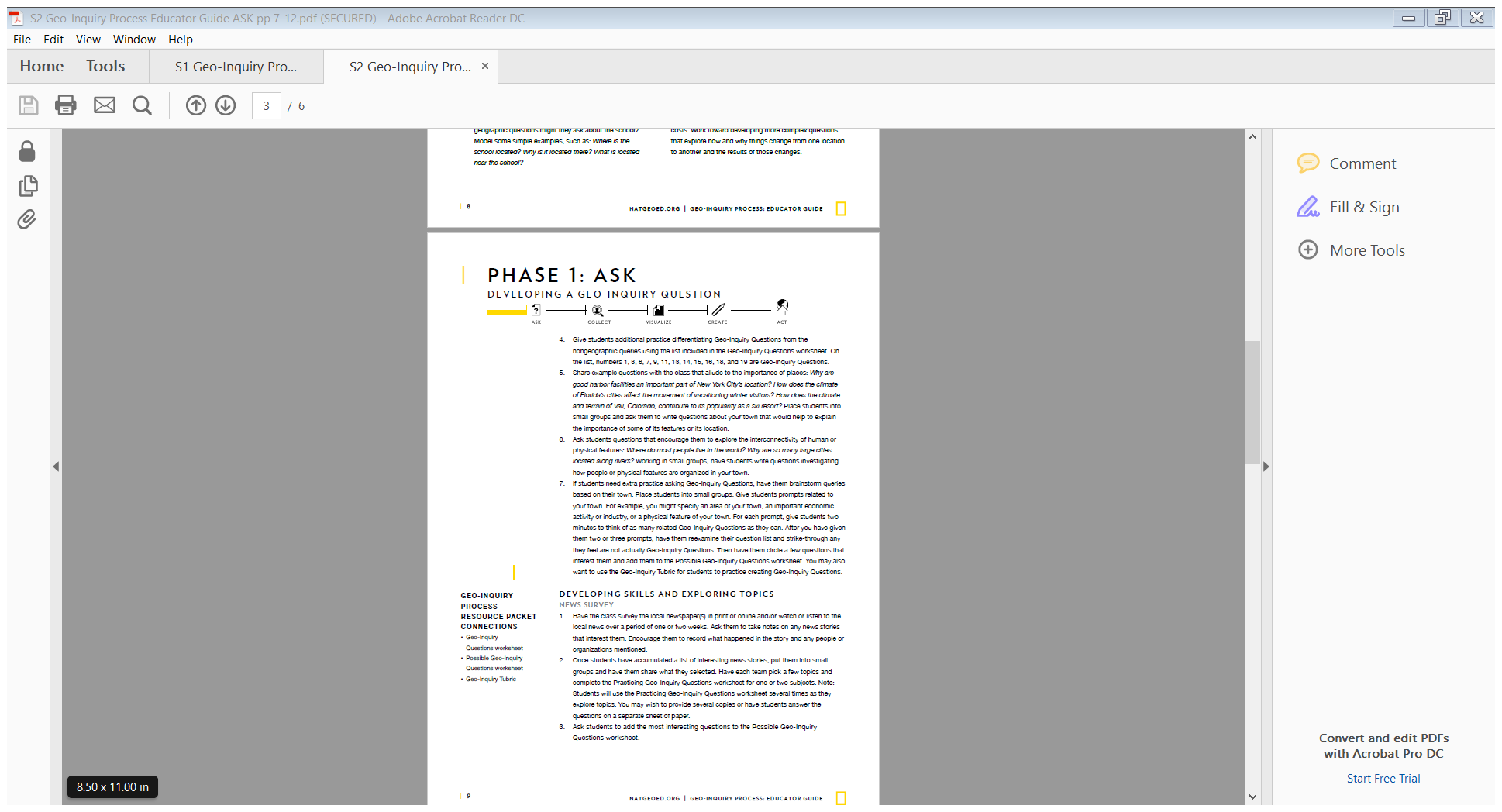 SLCSD-NGS Grant Project 2018-2019
[Speaker Notes: Get out your educator guide. Point out the features of the educator guide.]
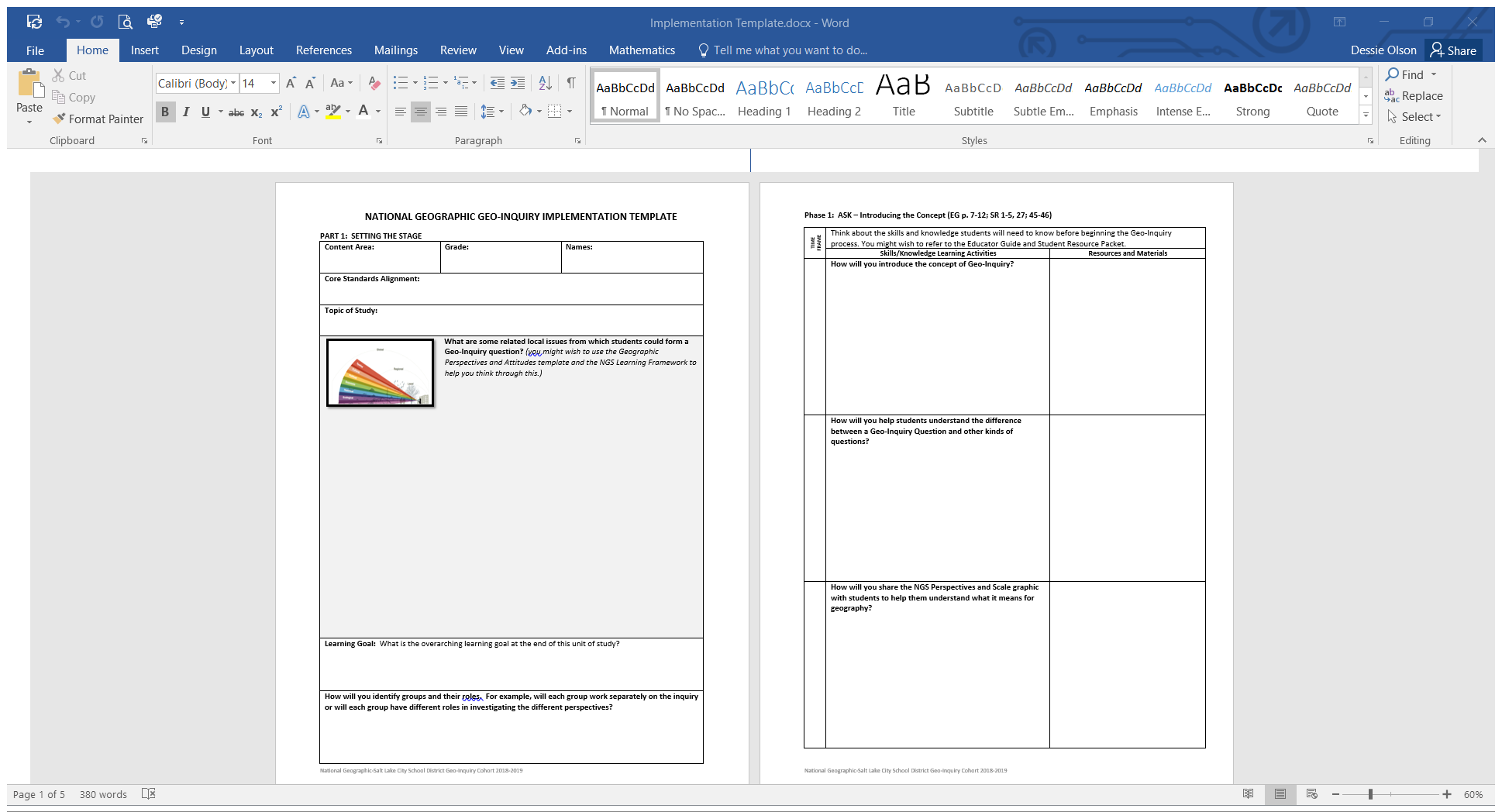 PHASE 1: ASK

PHASE 2: COLLECT

PHASE 3: VISUALIZE
SLCSD-NGS Grant Project 2018-2019
Next Steps
Complete online Sessions 5, 6.1, 6.2

Implementation Plan due to NGS November 28

Next Collaboration Day December 13
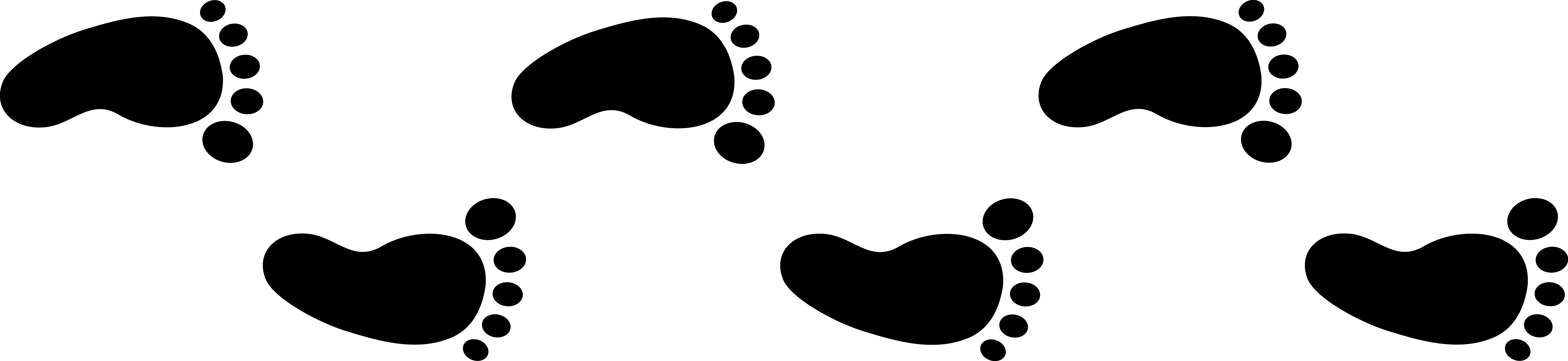 SLCSD-NGS Grant Project 2018-2019